The Shifting Landscape 
of CI Funding
Dan Voss
Director of Research Computing
University of Kansas
dan.voss@ku.edu

Henry Neeman’s 2017 Super Awesome ACI-REF Virtual Residency Workshop
Where’s the $$?
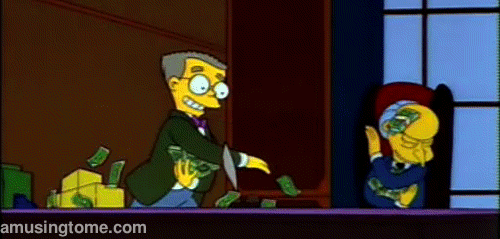 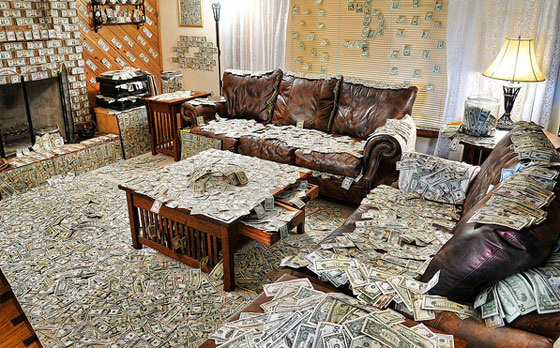 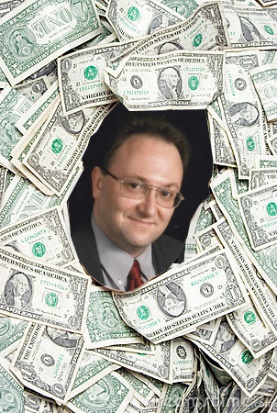 Everywhere…
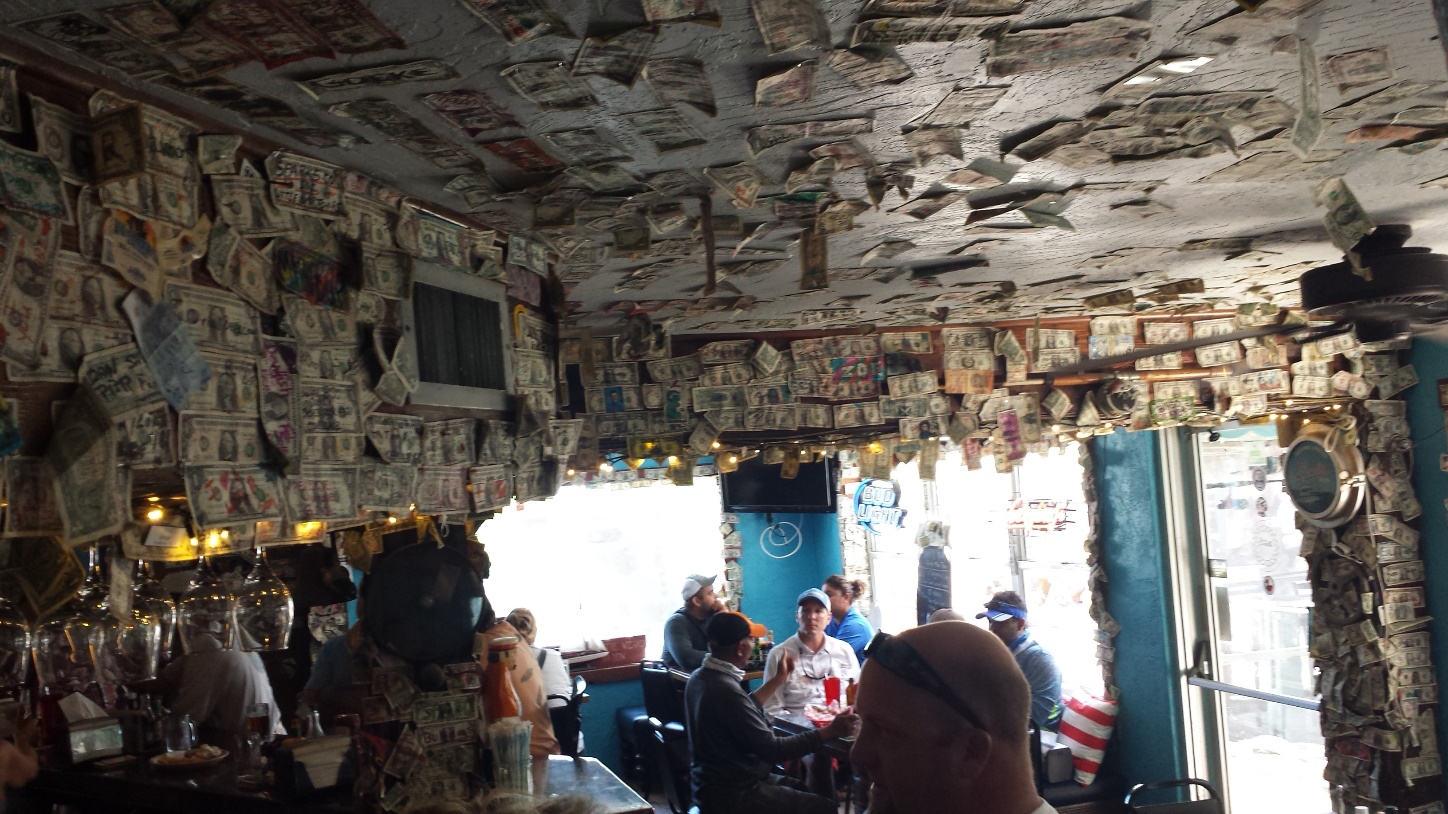 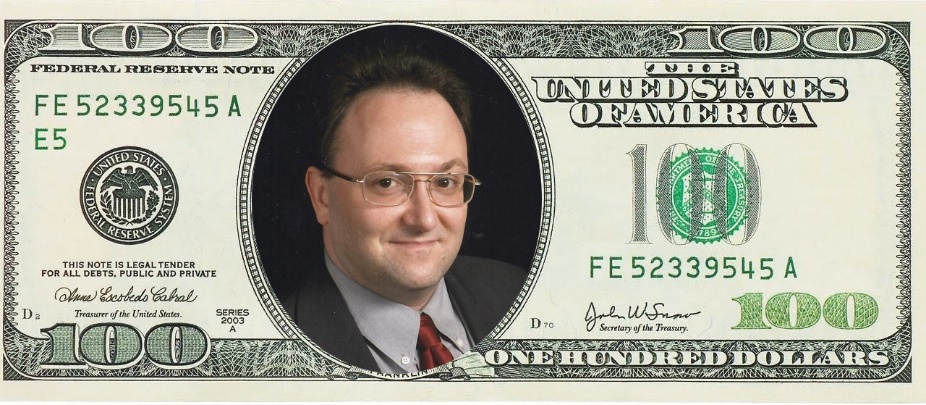 Funding Agencies
National Science Foundation (NSF)

eXtreme Science & Engineering Discovery Environment (XSEDE)
Open Science Grid (OSG)
Campus Cyberinfrastructure (CC)
Computer & Information Science & Engineering (CISE) Research Infrastructure (CRI)
Major Research Instrumentation (MRI)
Experimental Program to Stimulate Competitive Research (EPSCoR)
Training-based Workforce Development for Advanced Cyberinfrastructure (CyberTraining)
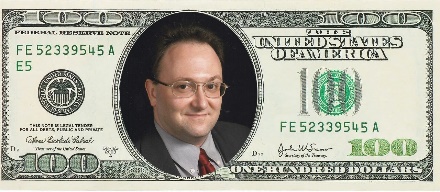 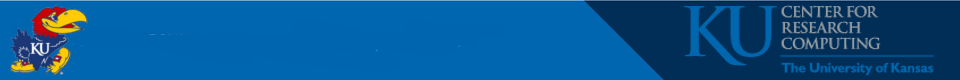 Funding Agencies
Department of Energy (DOE)

Innovative and Novel Computational Impact on Theory and Experiment (INCITE)
National Energy Research Scientific Computing Center (NERSC)

Department of Defense (DOD)

Defense University Research Instrumentation Program (DURIP)
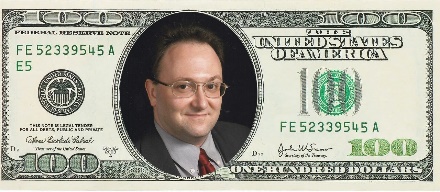 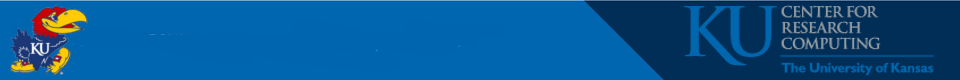 Funding Agencies
National Institutes of Health (NIH)

Shared Instrument Grant (SIG)
High-End Instrumentation Grant (HEI)

United States Department of Agriculture

States

Other?
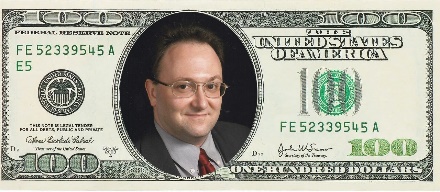 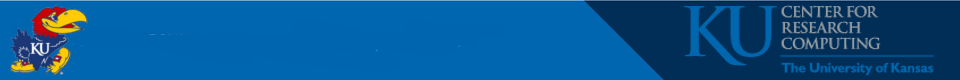 NSF XSEDE = Free $$ (cycles)!!
portal.xsede.org/allocations-overview
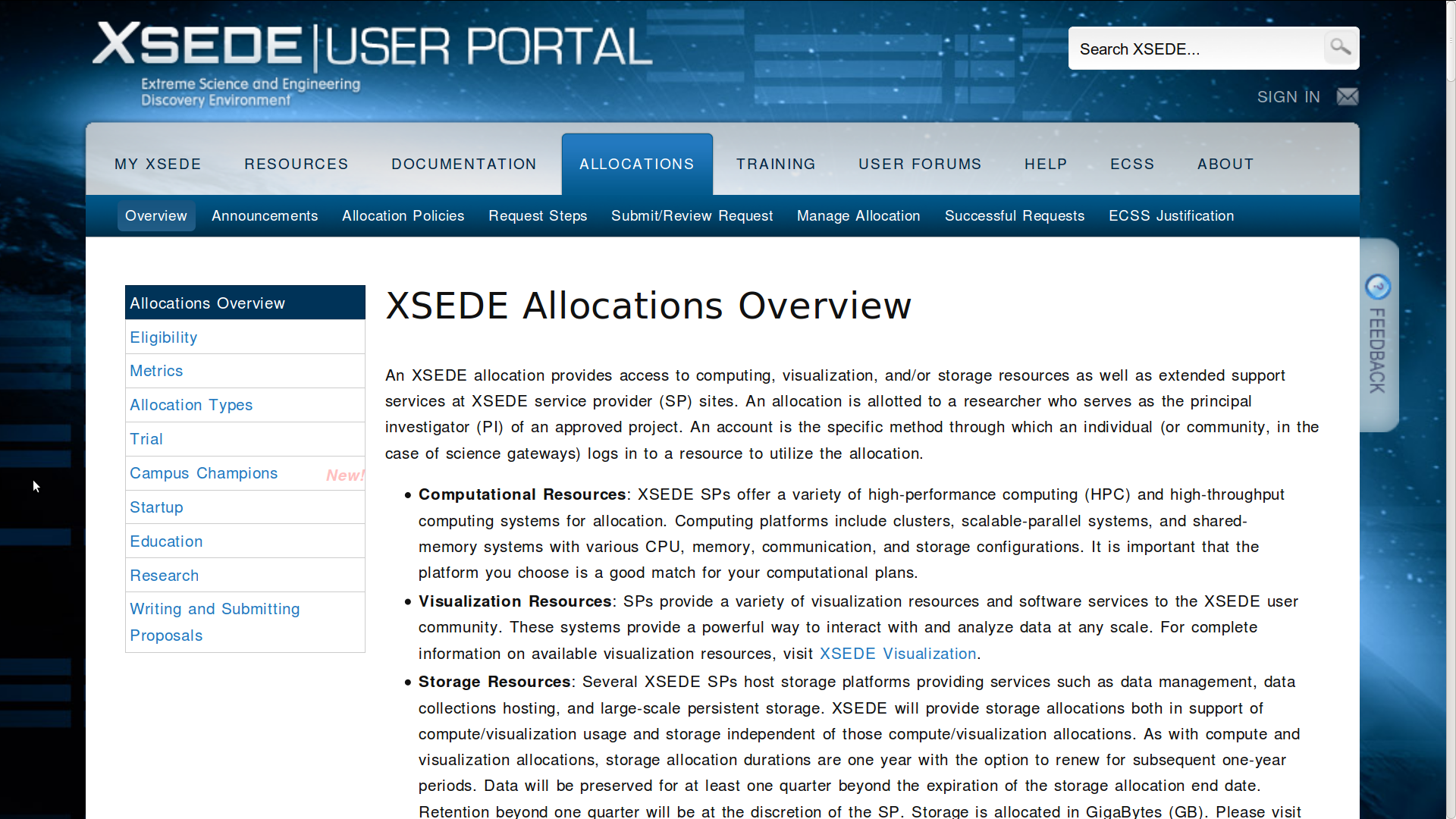 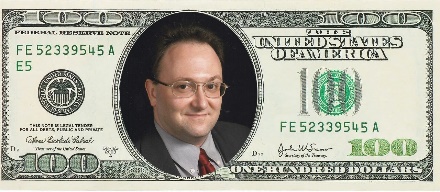 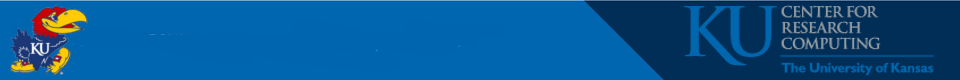 DOE & NSF OSG = Free $$ (cycles)!! 
Might have to trade cycles/sysadmin time
display.grid.iu.edu
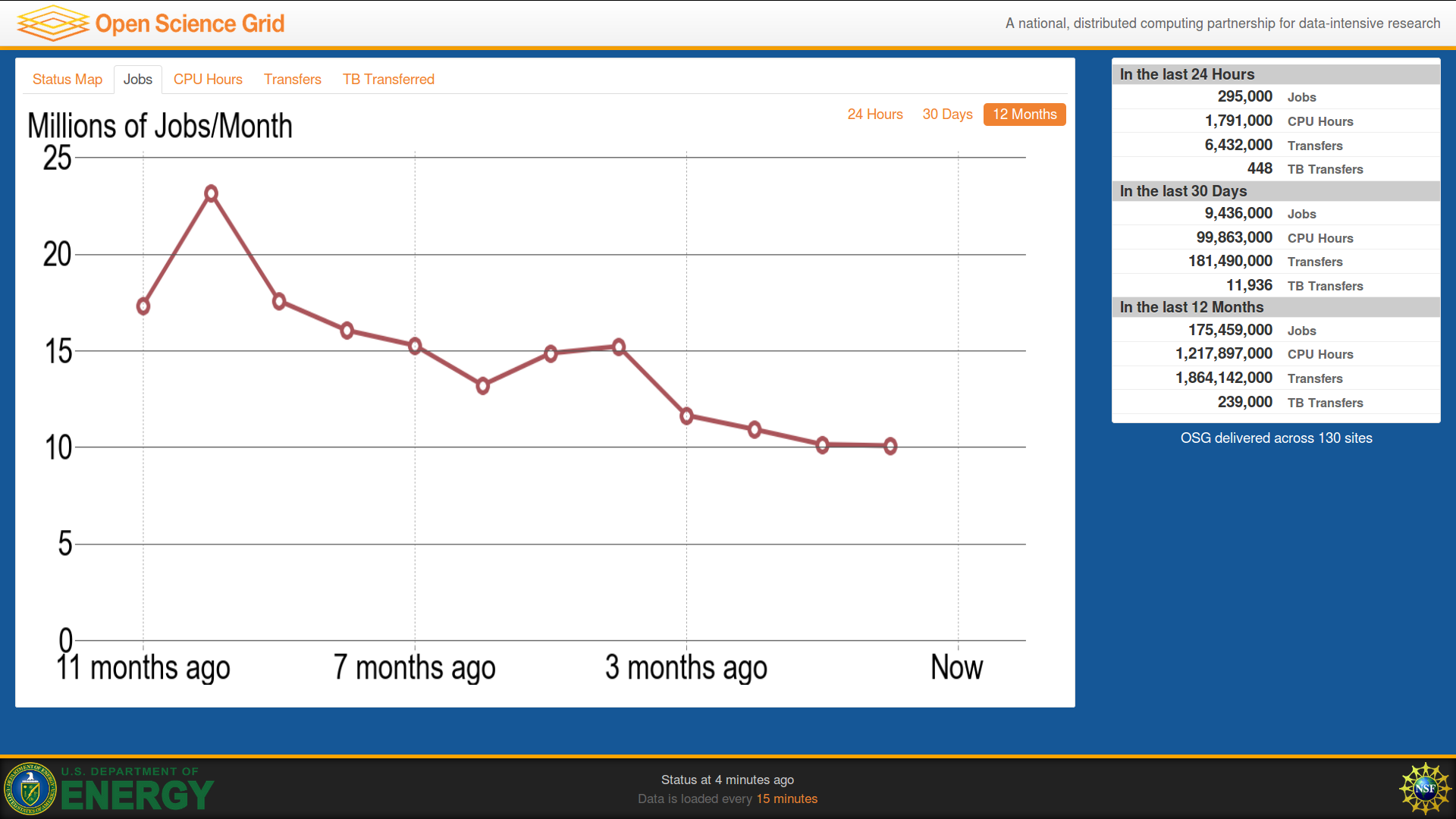 single threaded
< 2 GB memory
1-12 hours
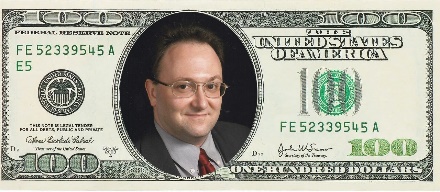 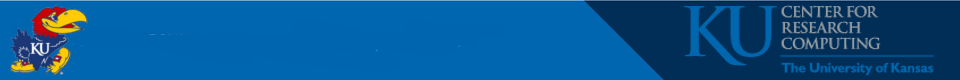 NSF CC-NIE, CC*IIE, CC*DNI, CC*
Network Infrastructure and Engineering, 2012 - 2013

Infrastructure, Innovation, and Engineering, 2014

Data, Networking, and Innovation, 2015

*, 2016

2017?

www.nsf.gov/funding/pgm_summ.jsp?pims_id=504748
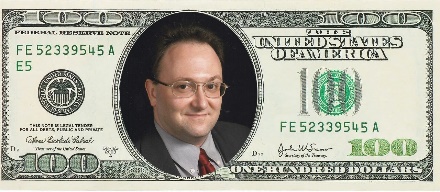 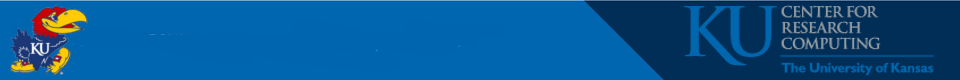 NSF CC*
www.nsf.gov/funding/pgm_summ.jsp?pims_id=504748
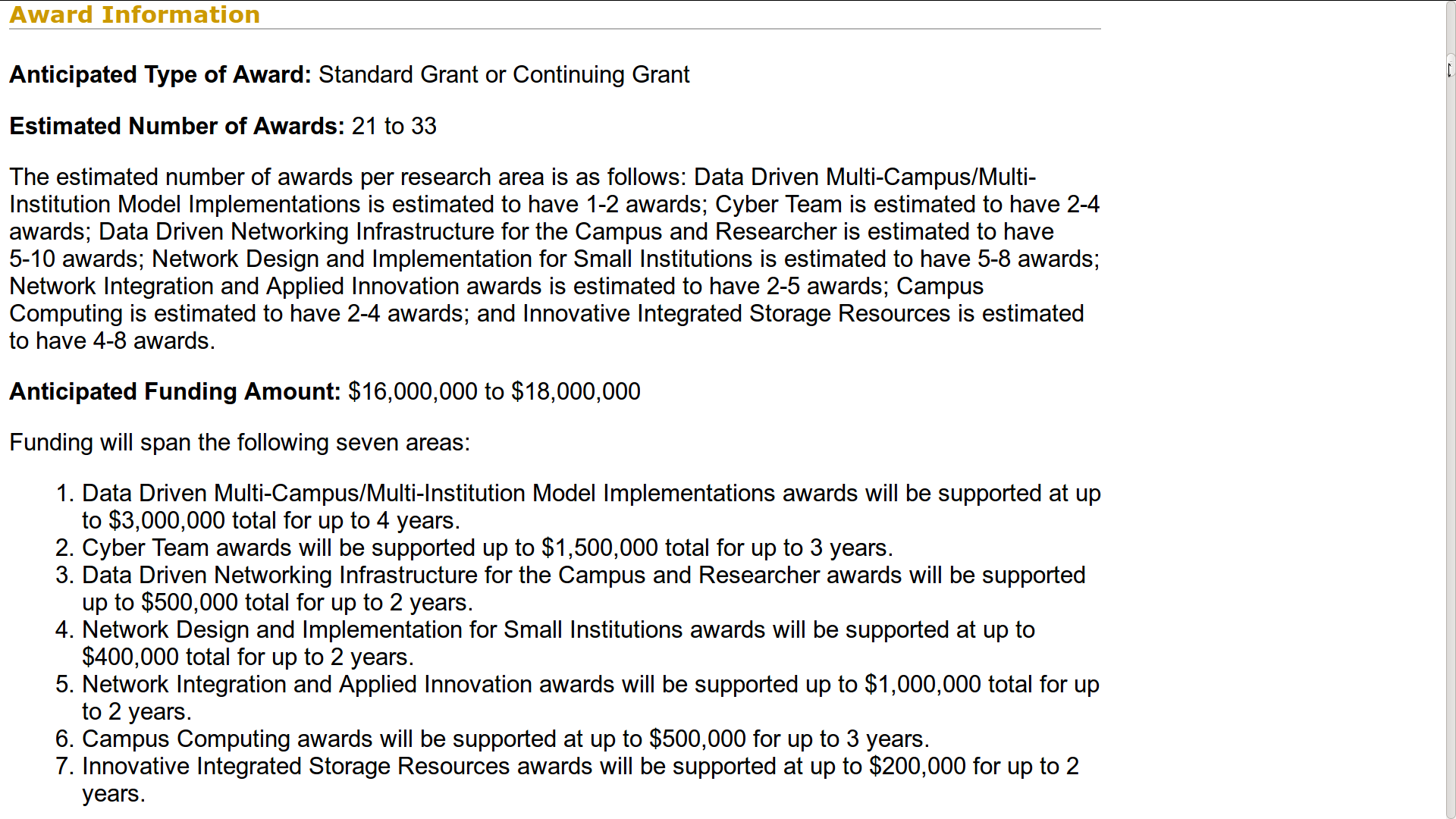 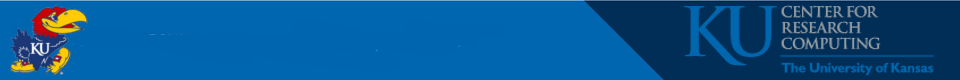 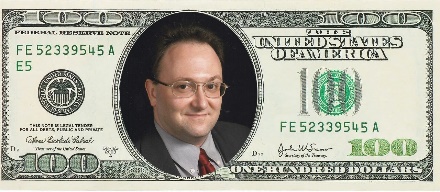 NSF CC*
www.nsf.gov/funding/pgm_summ.jsp?pims_id=504748
Awards      Area_________________________________________________  

1 - 2       Data Driven Multi-Campus/Multi-Institution Model Implementations 		     awards will be supported at up to $3,000,000 total for up to 4 years.
2 – 4      Cyber Team awards will be supported at up to $1,500,000 total for 		     up to 3 years.
5 - 10     Data Driven Networking Infrastructure for the Campus and 				     Researcher awards will be supported at up to $500,000 total for up 		     to 2 years.
5 – 8      Network Design and Implementation for Small Institutions awards 		     will be supported at up to $400,000 total for up to 2 years.
2 – 5      Network Integration and Applied Innovation awards will be 				     supported at up to $1,000,000 total for up to 2 years.
2 – 4      Campus Computing awards will be supported at up to $500,000 for 		     up to 3 years.
4 – 8      Innovative Integrated Storage Resources awards will be supported       		     at up to $200,000 for up to 2 years.
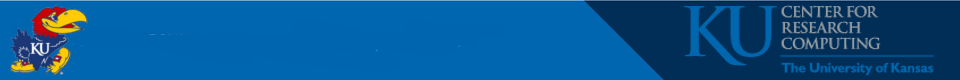 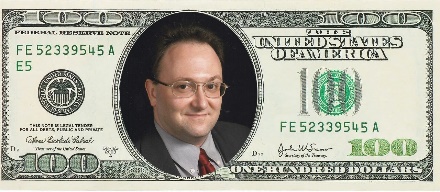 NSF CRI
www.nsf.gov/funding/pgm_summ.jsp?pims_id=12810
Two classes of awards:

Institutional Infrastructure (II) awards support the creation of 
new (II-NEW) CISE research infrastructure or the enhancement (II-EN) 
of existing CISE research infrastructure to enable world-class 
CISE research opportunities at the awardee and collaborating institutions.

2.   Community Infrastructure (CI) awards support the planning (CI-P) for 
new CISE community research infrastructure, the creation of new (CI-NEW) 
CISE research infrastructure, the enhancement (CI-EN) of existing 
CISE infrastructure, or the sustainment (CI-SUSTAIN) of existing CISE 
community infrastructure to enable world-class CISE research opportunities 
for broad-based communities of CISE researchers that extend well 
beyond the awardee institutions. Each CI award may support the 
operation of such infrastructure, ensuring that the awardee institution(s) 
is (are) well positioned to provide a high quality of service to CISE 
community researchers expected to use the infrastructure to realize 
their research goals.
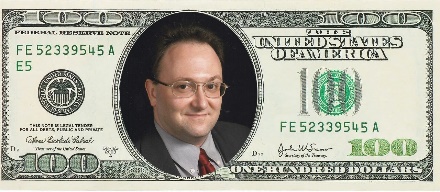 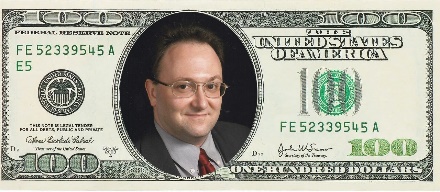 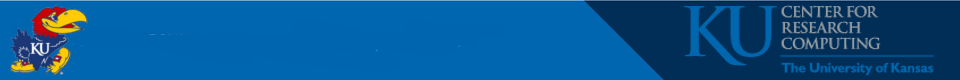 NSF MRI
www.nsf.gov/od/oia/programs/mri/
FY 2014/2015 AWARD INFORMATION 

811/822 proposals reviewed
205/167 awards (a success rate of 25/20%).
25/20% development (<24/19% success)
75/80% acquisition (<26/21% success)
12.5/14% requested budgets > $1 million (20/16% success)

Biological Sciences 20/13%
Computer and Information Science and Engineering 45/28%
Engineering 20/13%
Geosciences 32/24%
Mathematical and Physical Sciences 25/24%
Social Behavioral and Economic Sciences 37/39% 

* Success varies - some directorates co-fund MRI awards with non-IA 
program funds while others do not.
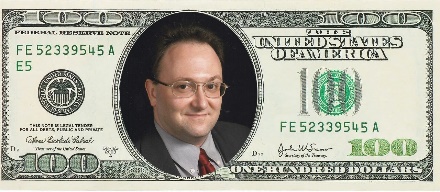 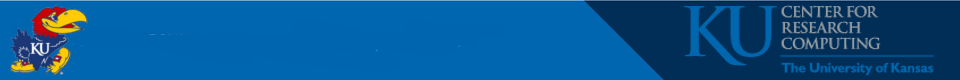 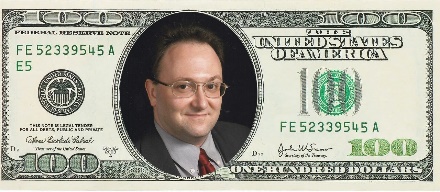 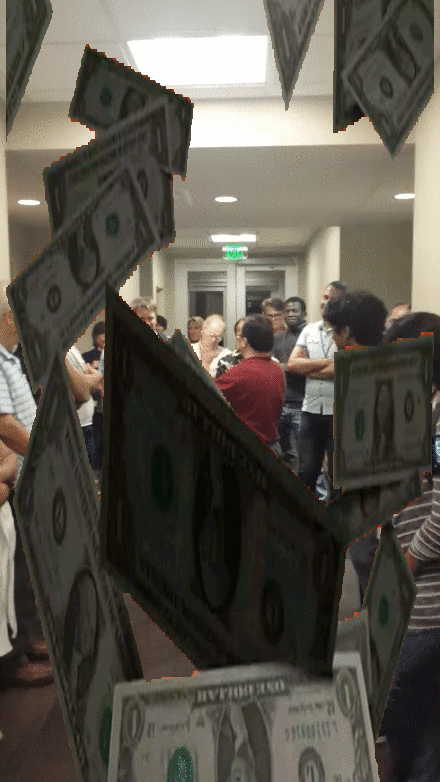 Where’s the $$?
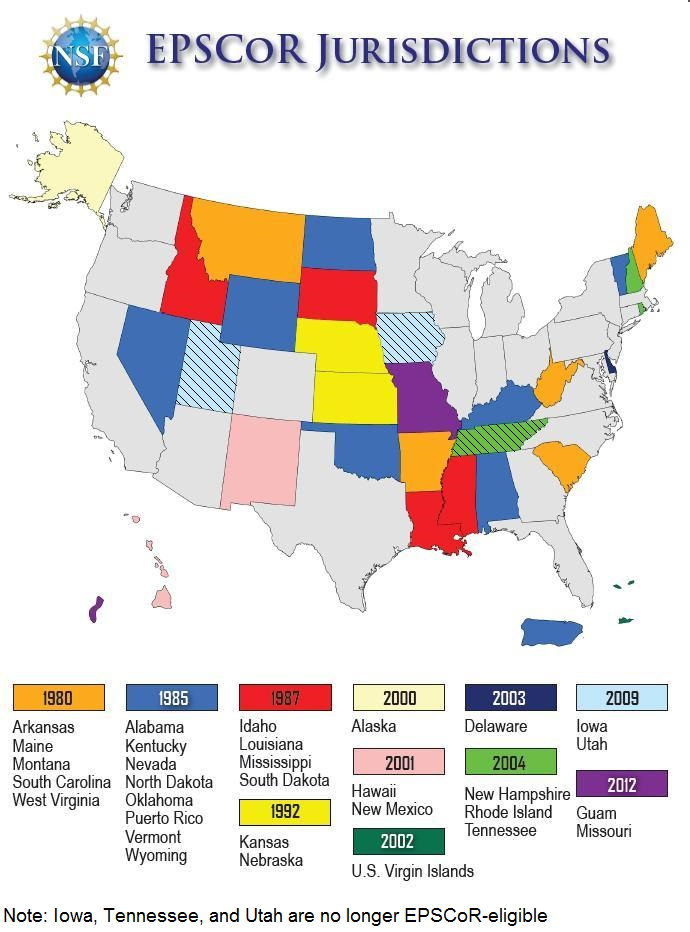 EPSCoR
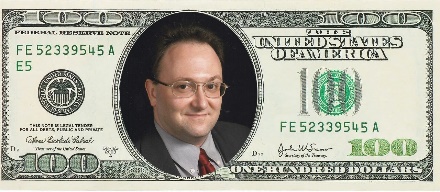 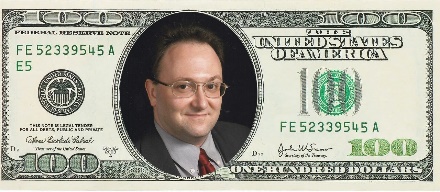 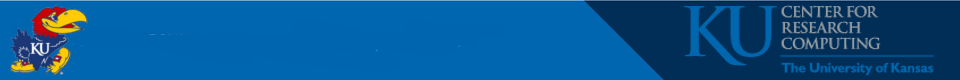 * Beginning in FY18, Missouri is graduating to non-EPSCoR status
EPSCoR
www.nsf.gov/od/oia/programs/epscor/
Research Infrastructure Improvement Program Track-1 (RII Track-1)

$20 million total for 5 years to support physical, human, and 
cyber infrastructure improvements in research areas selected by 
the jurisdiction's EPSCoR steering committee as having the best 
potential to improve future R&D competitiveness of the jurisdiction.

Research Infrastructure Improvement Program: Track-2 (RII Track-2) 

$1.5 to 2.0 million per year for up to 3 years to consortia of EPSCoR jurisdictions.
The awards promote opportunities for collaborations among EPSCoR jurisdictions 
in all areas of science, engineering, and education supported by the NSF.  
RII Track-2 proposals must describe a clear, comprehensive, and integrated 
vision to drive discovery, and train a skilled workforce capable of solving 
science and engineering challenges of regional, thematic, and national relevance.
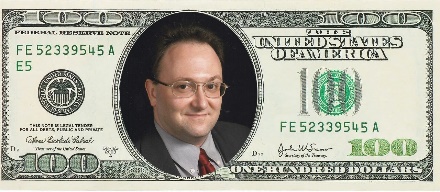 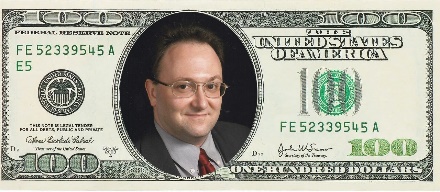 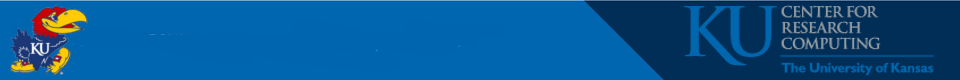 CyberTraining
www.nsf.gov/funding/pgm_summ.jsp?pims_id=505342
Research Infrastructure Improvement Program Track-1 (RII Track-1)

Deadline:  October 9, 2017 

The overarching goal of this program is to prepare, nurture and 
	grow the national scientific workforce for creating, utilizing, and 	
	supporting advanced cyberinfrastructure (CI) that enables 
	cutting-edge science and engineering and contributes to the 
	Nation's overall economic competiveness and security. 

CI Professionals (CIP)
Domain science and engineering (DSE)
Computational and data science literacy (CDL)
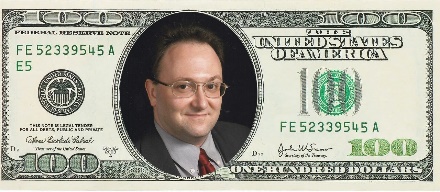 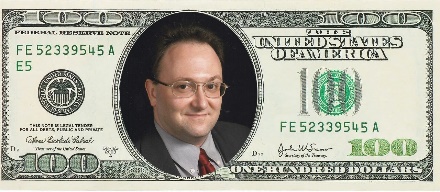 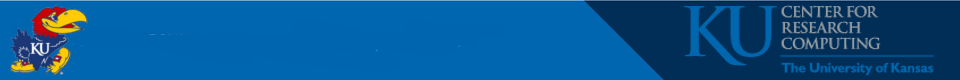 DOE INCITE
www.doeleadershipcomputing.org/incite-program/
Nearly six billion core-hours will be allocated for CY 2017

Average awards per project for CY 2017 are expected to be on 
the order of 75 million core-hours for Titan and 100 million core-hours 
for Mira, but could be as much as several hundred million core hours. 

Proposals may be for up to three years.

Requests for small awards of time (typically 1 to 5 million core-hours) can 
be requested throughout the year from the Director’s Discretionary Program
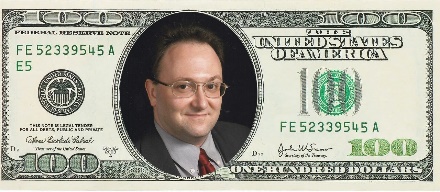 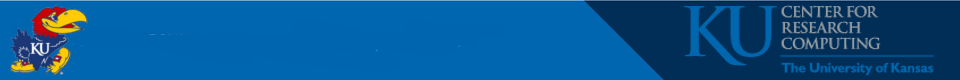 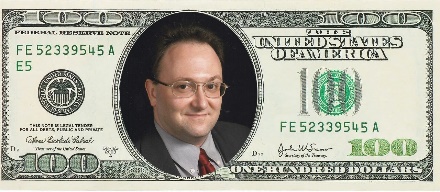 DOE NERSC
www.nersc.gov/users/accounts/allocations/overview/
NERSC supports research that reflects the mission of DOE's Office of Science. All Principal Investigators funded by the Office of Science may apply for an allocation of NERSC resources.  In addition, researchers who aren't directly funded by DOE SC 
but with projects that are relevant to its mission may also apply to use NERSC resources. If you are not funded by the DOE Office of Science you should explain how your research falls within the DOE mission.
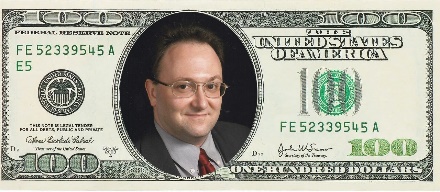 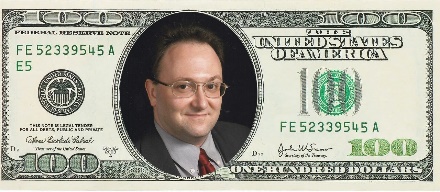 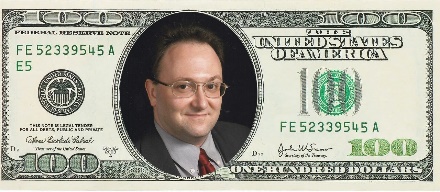 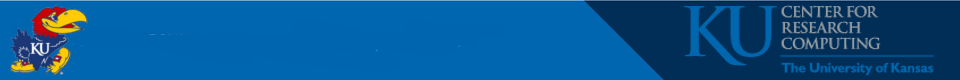 DOD DURIP
www.defense.gov/News/Article/Article/684740/
pentagon-announces-research-equipment-awards
Army Research Office (ARO)
Office of Naval Research (ONR)
Air Force Office of Scientific Research (AFOSR)

Current Awards

176 proposals funded from 96 academic institutions (28%) 

$50.1 million

Received 622 proposals requesting $209 million

Awards range from $53,000 to $1.4 million
Average approximately $300,000 per award
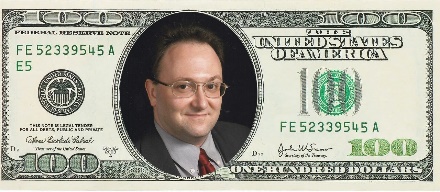 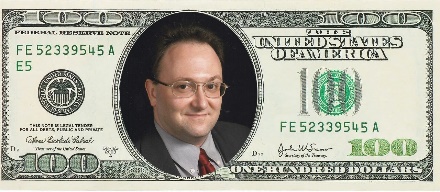 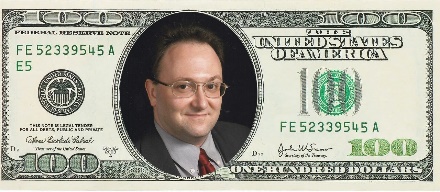 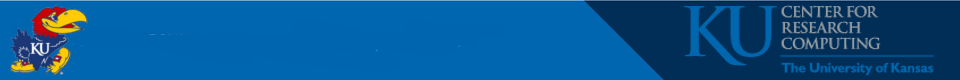 NIH SIG & HEI
dpcpsi.nih.gov/orip/diic/shared_instrumentation
Office of Research Infrastructure Programs (ORIP)

Shared Instrumentation Grant Program (S10) 
$50,000 to $600,000 range
FY 2015/2016, 91/83 awards to biomedical research 
    institutions in 31/25 states totaling $40.3M / $37.5M

High-End Instrumentation Grant Program (S10) 
$600,000 to $2,000,000 range
FY 2015/2016, 19/24 awards to research institutions 
   in 13/13 states totaling $26.2M/$33.7M
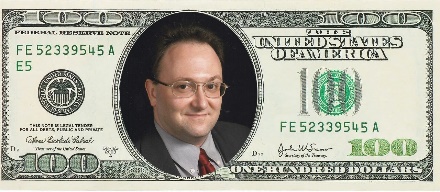 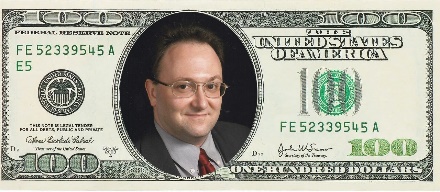 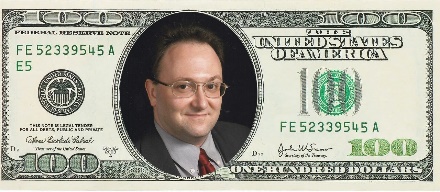 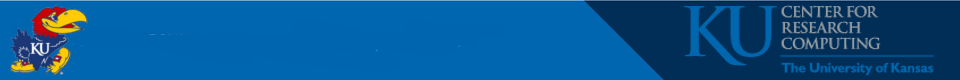 USDA, States, Private, Other?
United States Department of Agriculture
Telemedicine
www.rd.usda.gov/programs-services/distance-learning-telemedicine-grants

States
Nebraska, North Dakota, South Dakota, New York, 
    West Virginia
https://goo.gl/arn874

Silicon Mechanics Research Grant
www.siliconmechanics.com/i43744/research-cluster-grant-winners-circle.php

Other?
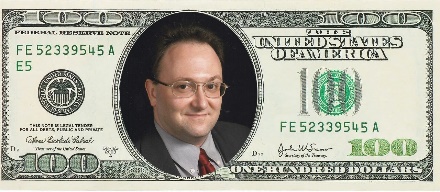 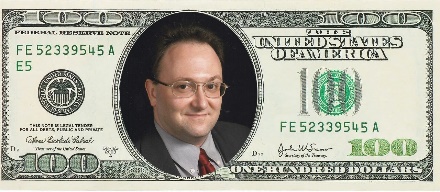 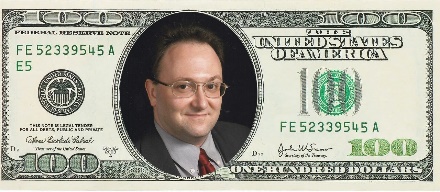 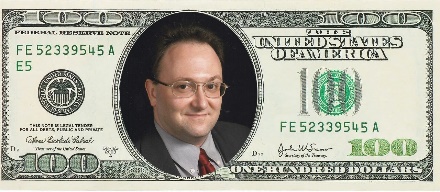 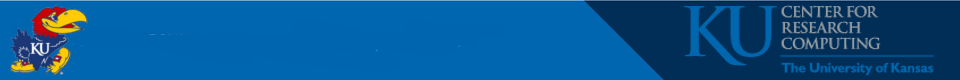 Questions?

Comments?
 



dan.voss@ku.edu
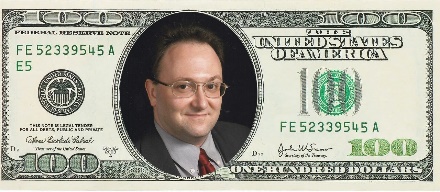 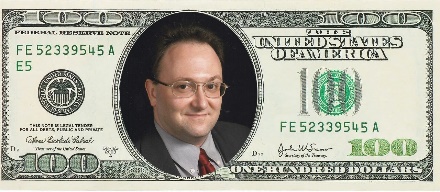 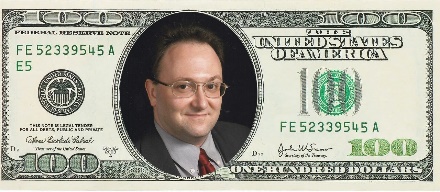 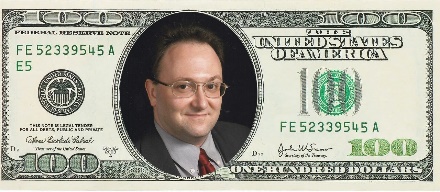 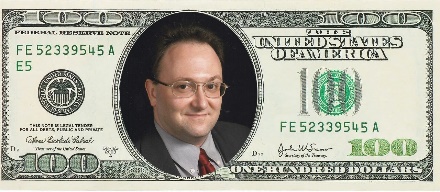 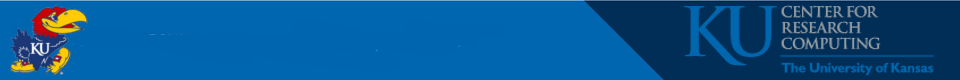